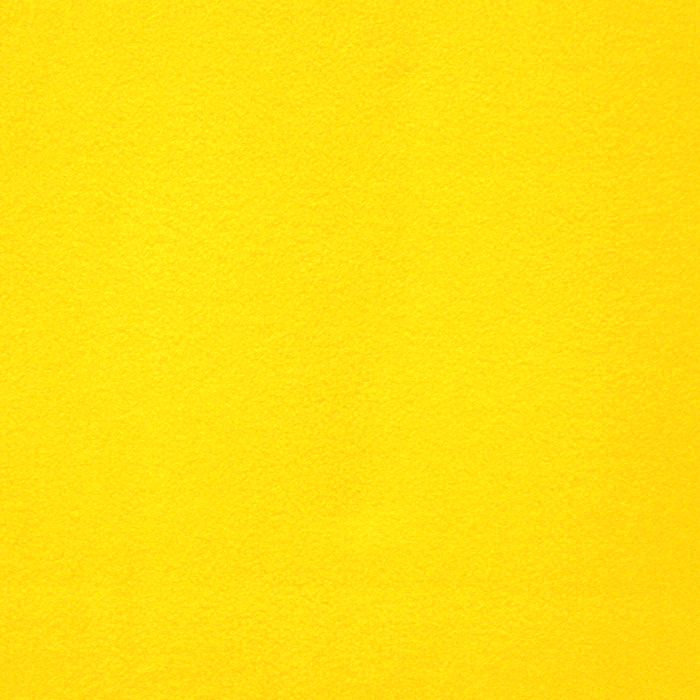 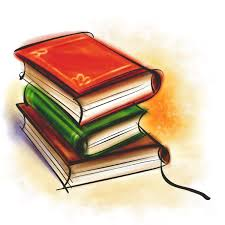 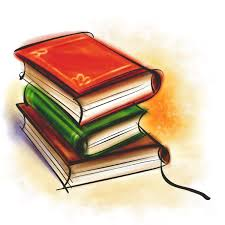 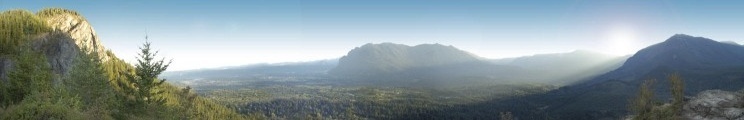 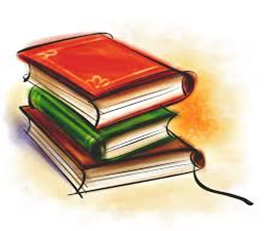 1
M kot možgani
2
IZ KNJIGE
3
O KNJIGI
Možgani, ki so le malo večji od grenivke, so odgovorni za vse, kar počnemo! Brez možganov ne bi mogli brati ali peti, tudi dihati ne in ne okušati sladoleda, se voziti s kolesom, imeti spominov ali čutiti. Celo rasti ne bi mogli! Zanimivo, ali ne? Torej je to knjiga za vse vedoželjne! Predstavljajte si, da bi obiskali manjše mesto, potem pa bi postopoma spoznavali njegove skrivne kotičke in prebivalce. Toliko je stvari, ki so jih znanstveniki že odkrili o možganih, veliko pa je še neraziskanega …
podbesedilo
Možgani so v primerjavi z ostalimi deli telesa majhen organ, a so kljub temu pravi požeruhi. Samo možgani porabijo več kot četrtino energije, ki jo čez dan pridobimo s pijačo in hrano.
Možgani prav nikoli ne počivajo, tudi med spanjem ne.
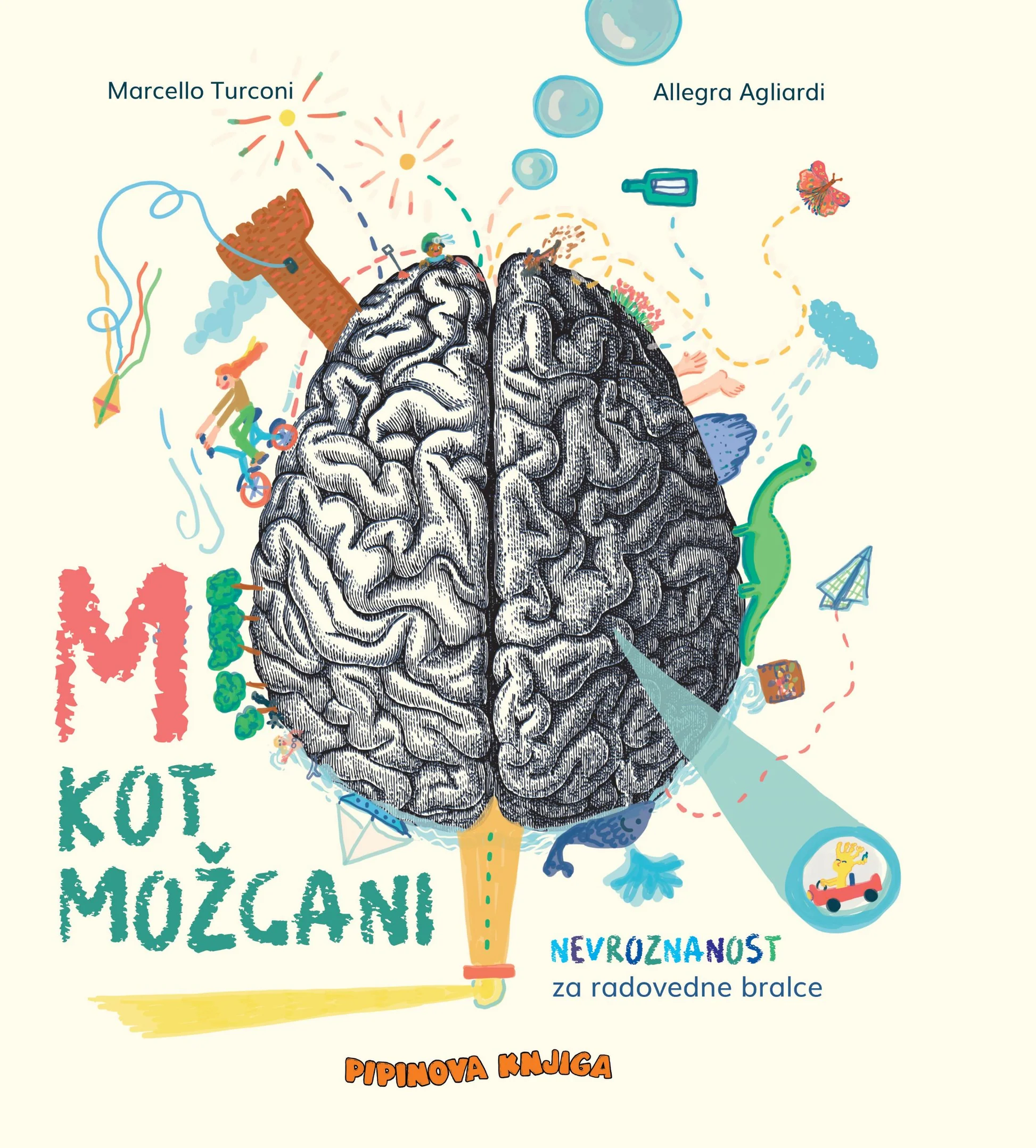 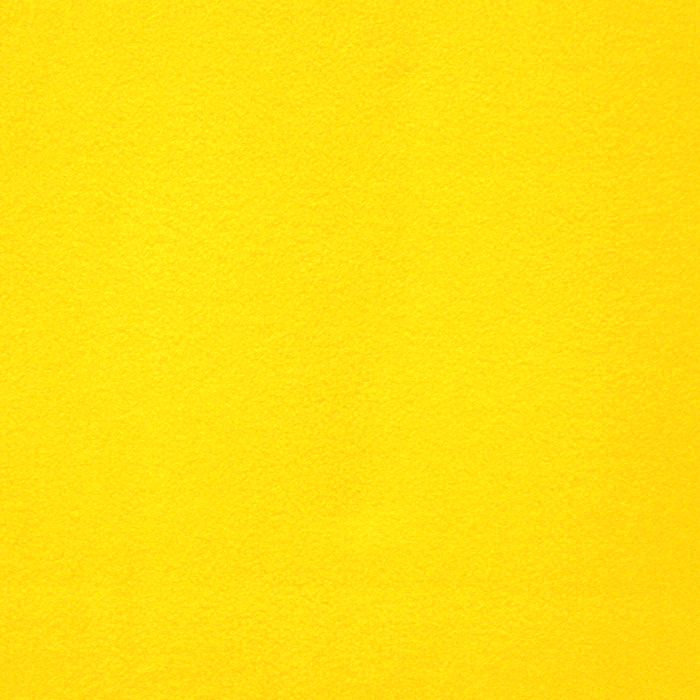 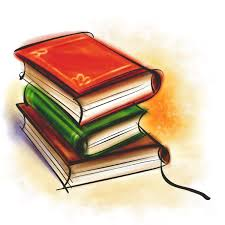 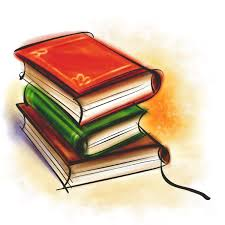 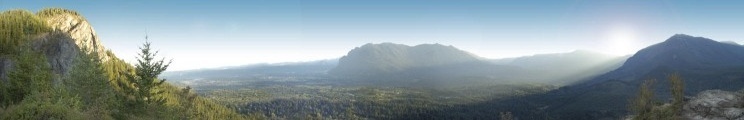 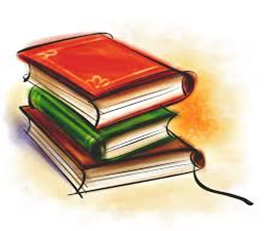 1
2
IZ KNJIGE
3
O KNJIGI
Delovanje naših možganov in stereotipi
Ta knjiga raziskuje:
kako prepoznamo stereotipe, zakaj so lahko škodljivi in kako jih presežemo,
skrivnostne predsodke v naših možganih,
kako znanost lahko pomaga spremeniti naš način mišljenja in našo družbo.
Naši možgani neprestano razvrščajo in poimenujejo stvari okoli nas. Tista reč s štirimi nogami? To je kuža. In tiste okrogle stvari, ki poskakujejo, so žoge. Igrače se razlikujejo od hrane in hrana je drugačna od pijače. Preprosto, a ne? Toda naši možgani ne razvrščajo samo predmetov, temveč tudi ljudi. In takrat življenje postane zapleteno. Kako in zakaj naši možgani razvrščajo predmete in ljudi? In kako se lahko pri tem izognemo stereotipnemu razvrščanju?
podbesedilo
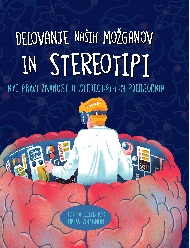 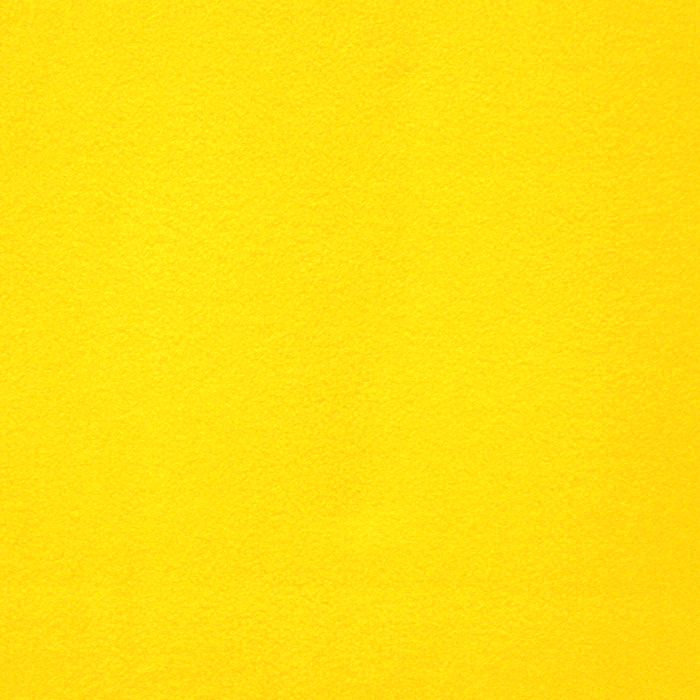 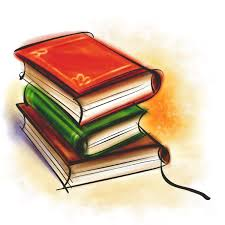 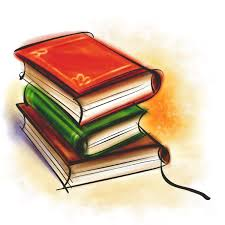 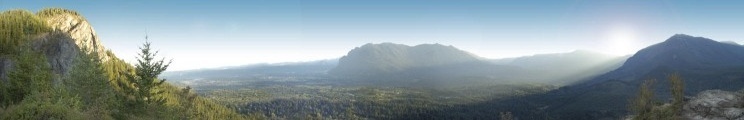 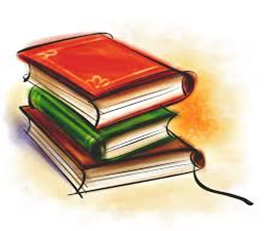 Železniške nesreče
1
2
IZ KNJIGE
3
O KNJIGI
V Meglenem dolu bodo po stotih letih končno spet odprli železniško postajo. Tudi Elza in Kale se udeležita slavnostnega dogodka, toda ... vlak ne prispe na cilj. Županja Bibi je obupana, saj se to ni zgodilo prvič. Na pomoč pokliče Agencijo za duhove. Ali kdo namerno preprečuje prihod vlaka? Zakaj duh noče ponovnega odprtja železniške postaje?
Primer velike železniške nesreče je četrti samostojni del napete in malce srhljive zbirke z naslovom Agencija za duhove.
podbesedilo
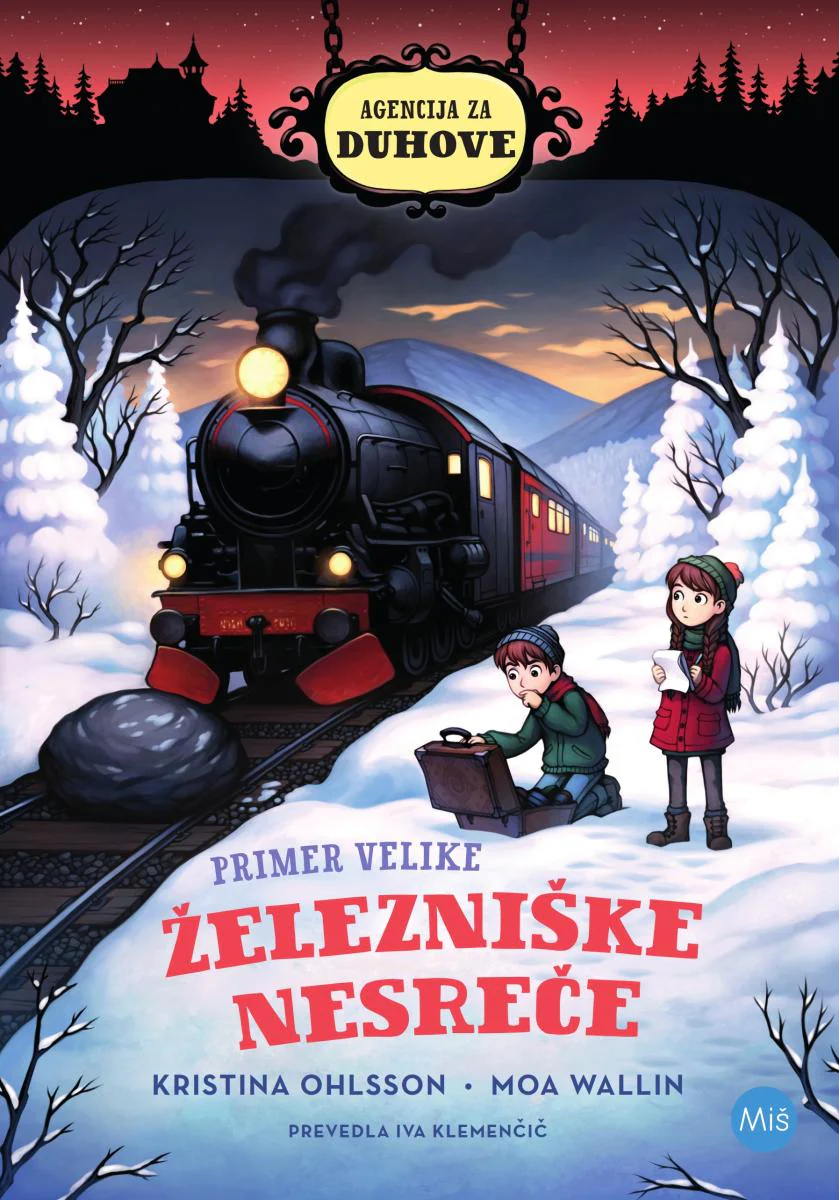 Megleni dol vaju potrebuje!
Najhujši železniški udar
Strah pred vlakom
Prava katastrofa
Laserska svetilka
Duh, ki straži
Ustavite vlak!
Naj potrkava?
Menjava tirov
Sta prepričana?
Oprostite nam!
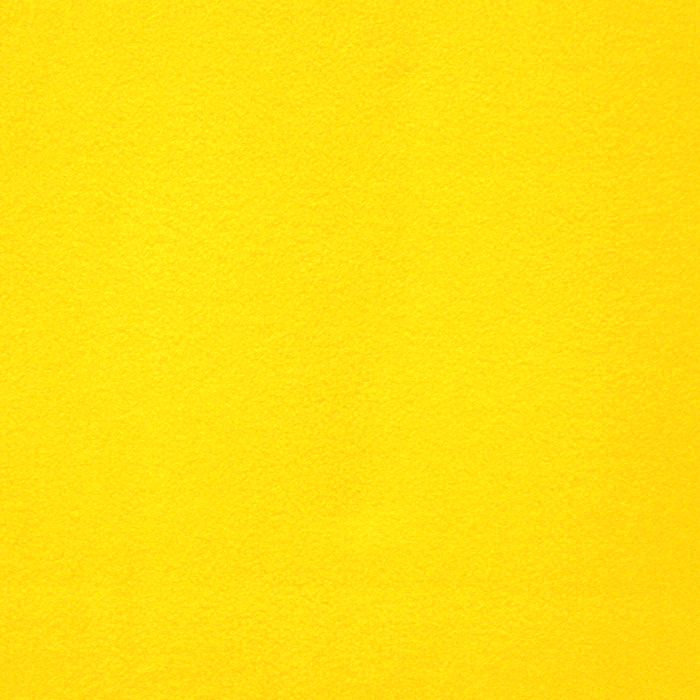 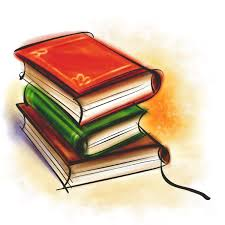 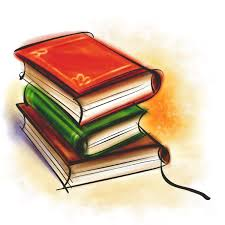 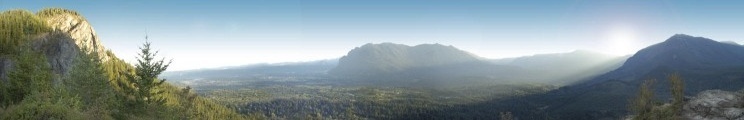 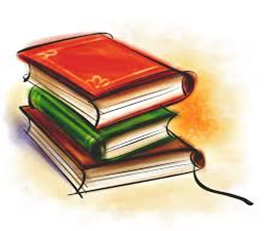 1
Hana in Bambina
2
IZ KNJIGE
3
O KNJIGI
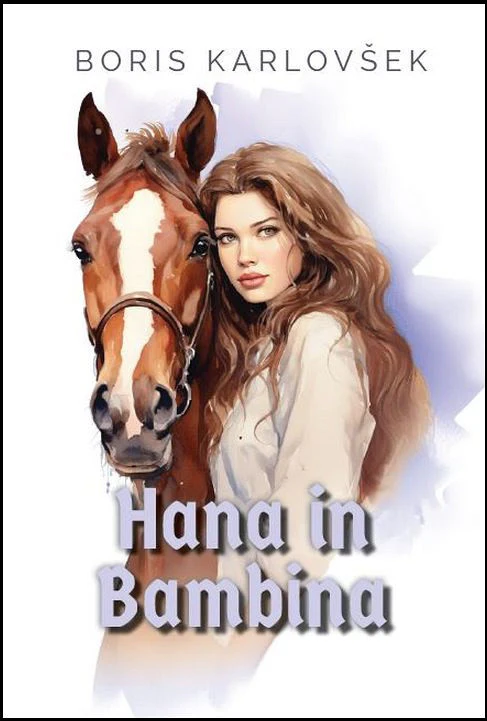 Hana z očetom odpotuje v Milano, kjer bi moral oče, ki poskuša rešiti, kar se rešiti da, skleniti pogodbo z lastnikom dobro stoječe družbe. Tam naleti na poškodovano kobilico Bambino, ki ji grozi usmrtitev. Hana prepriča direktorja podjetja in lastnika kobilice, da si Bambina zasluži drugo priložnost. Triletna kobilica bi morala tekmovati na zelo pomembni konjski dirki.
Hana je jezikava, radoživa petnajstletnica, ki jo razganja najstniška razposajenost. Bolj kot šola jo zanimajo fantje in sanjari o tem, da bo postala manekenka. Njena starša pa sta bolj kot z vzgojo otrok zaposlena s svojima karierama, ki družini omogočata razkošno življenje.
Nenadoma očetovo dobičkonosno podjetje zaide v težave. Družina bo morala zategniti pas in se odpovedati udobju, ki so ga vajeni. Vsi se s tem nekako sprijaznijo, le Hana ne.
.